Иррациональные уравнения
Учитель математики
МОУ СОШ №2 г. Белинского
Парюшкина И.А.
2020 – 2021 уч. год
Великий русский учёный
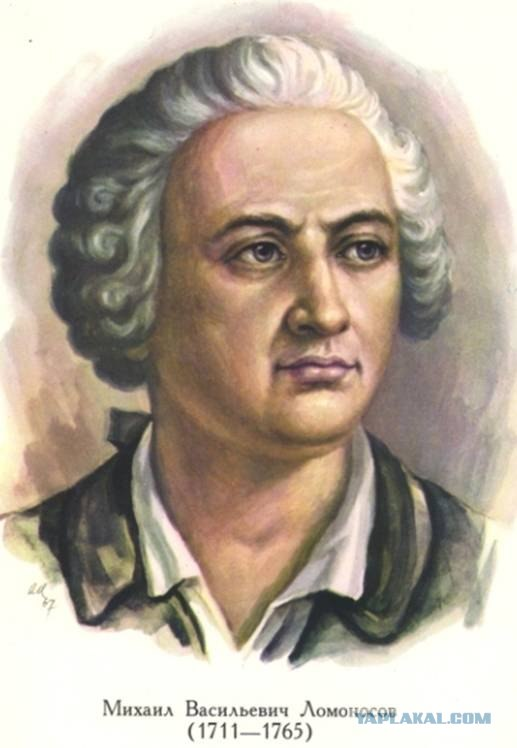 «Математику  уже затем учить следует, что она ум в порядок приводит»

М.В. Ломоносов
Актуализация знаний
Иррациональные уравнения
Иррациональные уравнения
Уравнения, в которых под знаком корня содержится переменная называются иррациональными.
Правила решения иррациональных уравнений
Возведение обеих частей уравнения в одну и ту же степень
Равносильные преобразования
Функционально-графический способ
Введение новой переменной
Способы решения иррациональных уравнений
Возведение обеих частей уравнения в одну и ту же степень с последующей проверкой
Равносильные преобразования
Функционально-графический
Введение новой переменной
Итоги урока
- Какое уравнение называется иррациональным?
- В чём заключаются правила решения иррациональных уравнений.
- Назовите способы решения иррациональных уравнений. Охарактеризуйте каждый из них.
Домашнее задание